SPS MD W19
Observations
Nominal emittanceNominal bunch rotation
Larger emittanceNominal bunch rotation
Two cavities only
Blow-up reduced
Without blow-up
Chromaticity corrected (higher)Less losses
Higher emittance
Gain of phase loop decreasedMore losses
Lower gain3 Cavities
Q20 - Single bunch
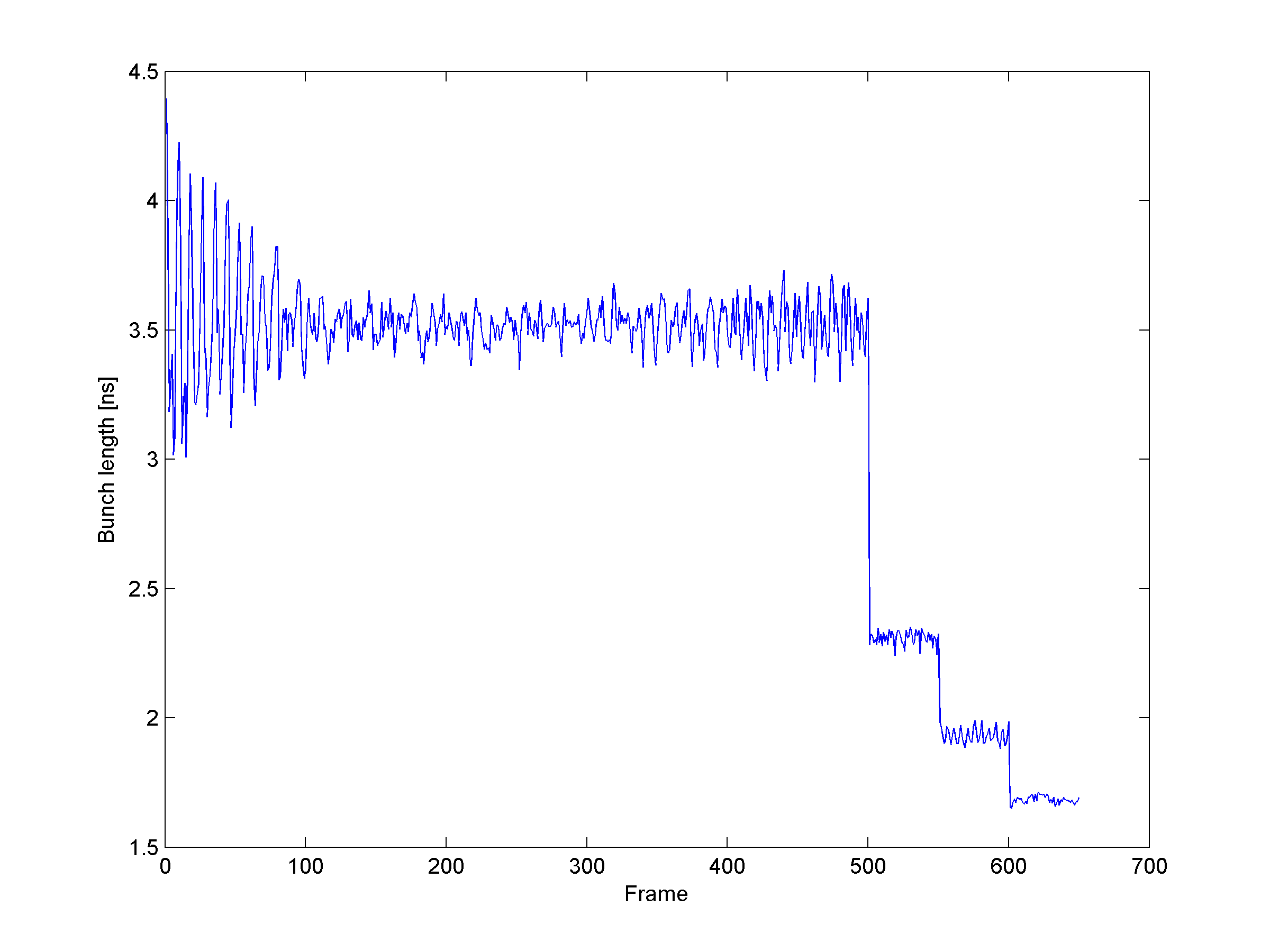 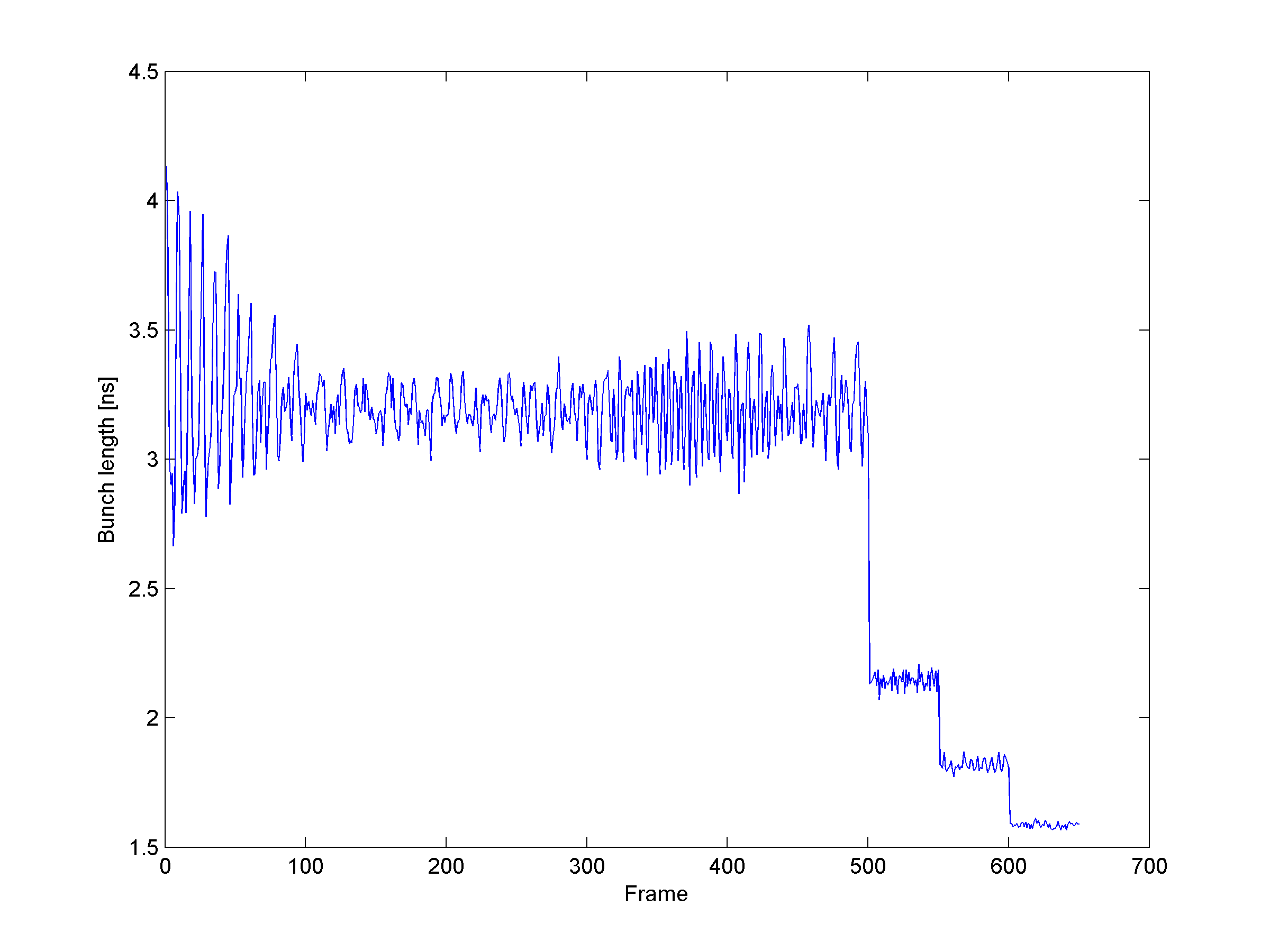 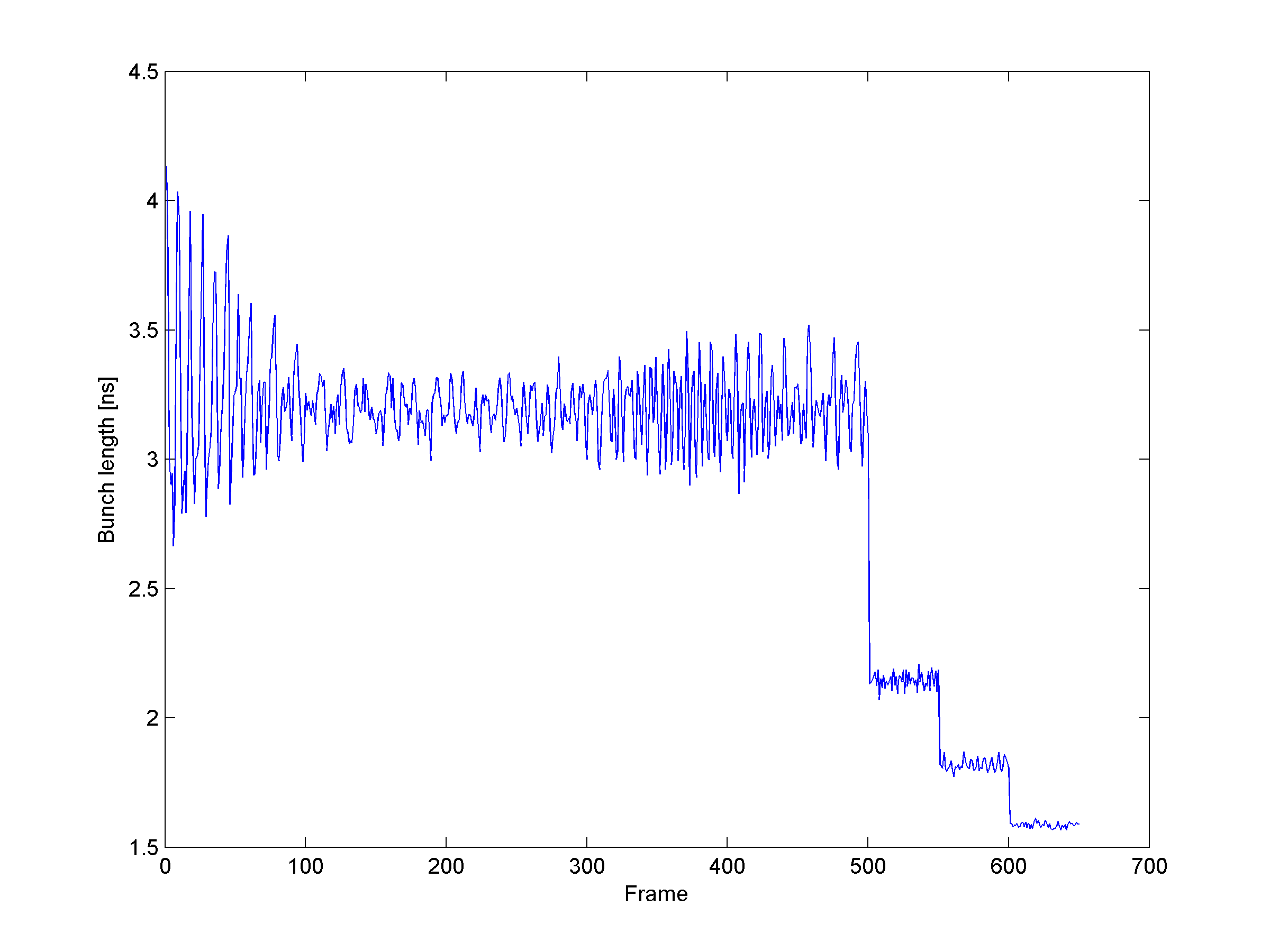 Int. ~ 3E11
Int. ~ 2.5E11